Муниципальное казенное общеобразовательное учреждение
«Подъеланская средняя общеобразовательная школа»
Десятое декабря.Классная работа.
«Имя существительное» – 
Тема исключительная.
Её нам надо повторить,
Чтоб орфограммы не забыть.
Автор презентации Мойсеева Е.И., учитель русского языка и литературы
Задачи урока
Повторить уже изученные сведения об имени существительном;
Повторить орфографические правила, касающиеся имени существительного;
…
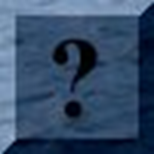 Синтаксическая пятиминутка
Дельфины с увл..чением играют в мяч..  гонят его по поверхн..сти ба(с,сс)ейна  бр..сают в сетку прыгают через обруч..
- Сделайте синтаксический разбор предложения.
- Выполните морфологический разбор любого существительного из данного предложения.
Реши кроссворд
1
П   Р    О     Н    Ы    Р   А
Ловкий, проникающий всюду человек.
Тот, кто любит затевать драки, ссоры.
Пройдоха, плут.
Тот, кто пьянствует.
Пронырливый, жуликоватый человек.
2
З   А    Б   И    Я    К    А
3
П   Р   О   Щ   Е    Л     Ы    Г    А
П   Ь    Я    Н   И    Ц    А
4
П    Р    О    Й     Д    О    Х   А
5
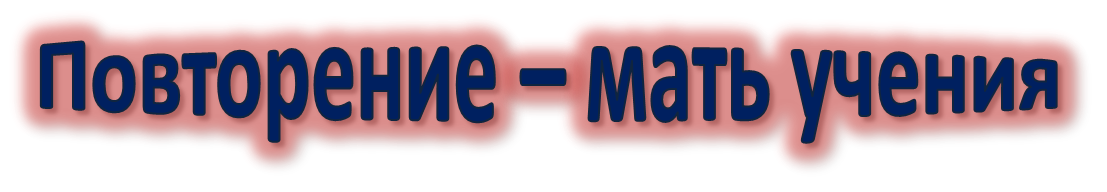 Спишите , вставляя пропущенные буквы в окончания существительных. Окончания выделите, определите падеж существительных.
	Из истори.., по макушк.., принц..м, без Дарь.., от гордост.., про тюлене..й, за калач..м, от пыл.., на мачт.., под каланч..й.
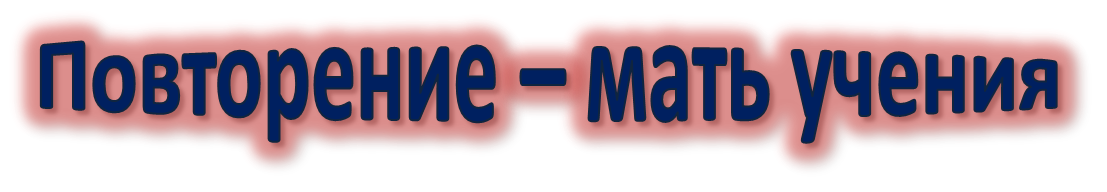 Раскройте скобки и запишите текст.
	Заканчивается зима. Скоро я смогу пойти гулять без (тёплый пальто). А пока я одену его и пойду  в кинотеатр. Там сейчас идёт много (интересное кино). Я буду смотреть (экранизация роман Виктор Гюго). А завтра мы с папой пойдём в зоопарк. Я хочу увидеть (маленький пони), (серый шимпанзе), (верблюд). Хотелось бы посмотреть на (птицы). Ведь в зоопарке много (попугаи какаду), (колибри).
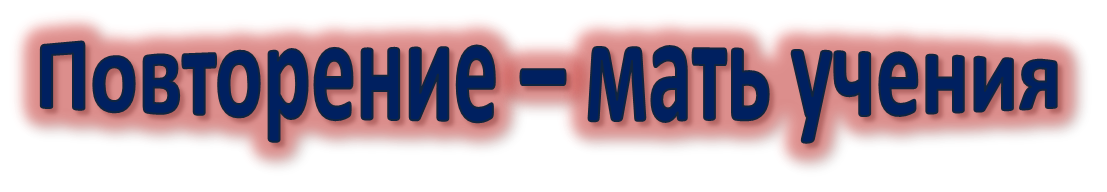 Составьте предложения со следующими существительными:

Осло, Верди, СМИ, ГЭС, МТС
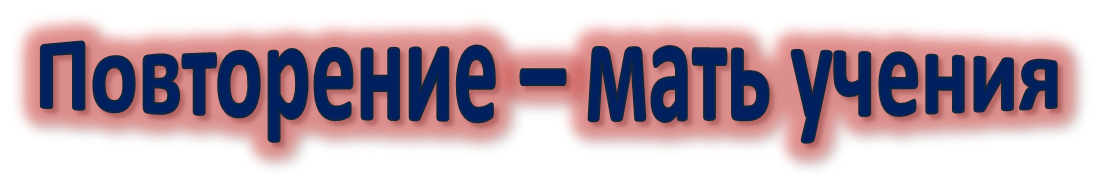 Спишите, раскрывая скобки:
Он проявил (не)решительность, а трусость.
Невозможно терпеть такую (не)справедливость.
Он ощущал себя (не)вольником.
Его огорчали (не)двойки по русскому языку и математике. (Не)родители приучили его к такой (не)ряшливости.
В такое (не)настье (не)поможет и зонт.
Итоги урока
Всё ли запланированное выполнили?
Все задачи решили?
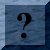 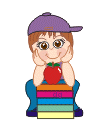 Домашнее задание
Ответить на вопросы стр. 108 – подготовиться к зачёту и тестированию.

2. Упражнение 261 или 266– одно на выбор.
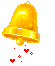 Вот прозвучала трель звонка,
Расстаться нам уже пора!
За учебный труд награда:
Перемена – нам отрада.